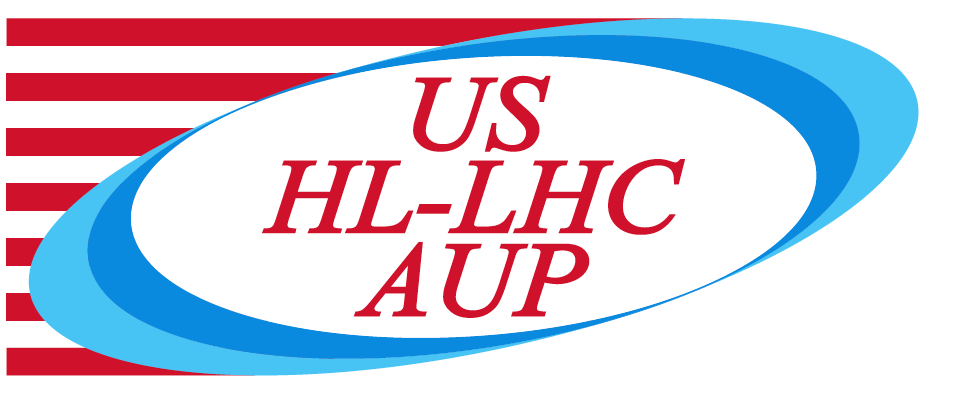 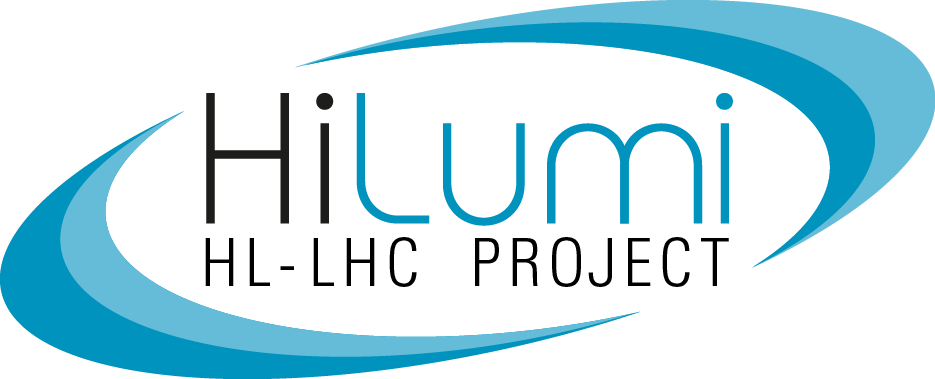 Magnet Fabrication Travelers, Non-Conformities and Resolution
Katherine Ray – LBNL (QA)
Mike Solis – LBNL (Procurement Technical Contact)
March 12, 2020 – MQXFA05 Structure and Loading Review
Overview
State of the Magnet Fabrication Travelers
Non-Conformances on MQXFA05
MQXFA05 Structure and Loading Review  -  March 12, 2020
2
Magnet Fabrication Travelers Overview
MQXFA05 Structure and Loading Review  -  March 12, 2020
3
Magnet Fabrication Travelers Overview
We continue to update the travelers based on lessons learned

All travelers were used and signed off for MQXFA04
MQXFA05 Structure and Loading Review  -  March 12, 2020
4
Change Records
We are tracking Non-Conformances, Deviations and Engineering Changes in one spreadsheet
These are currently communicated to Fermilab L2 on a monthly basis
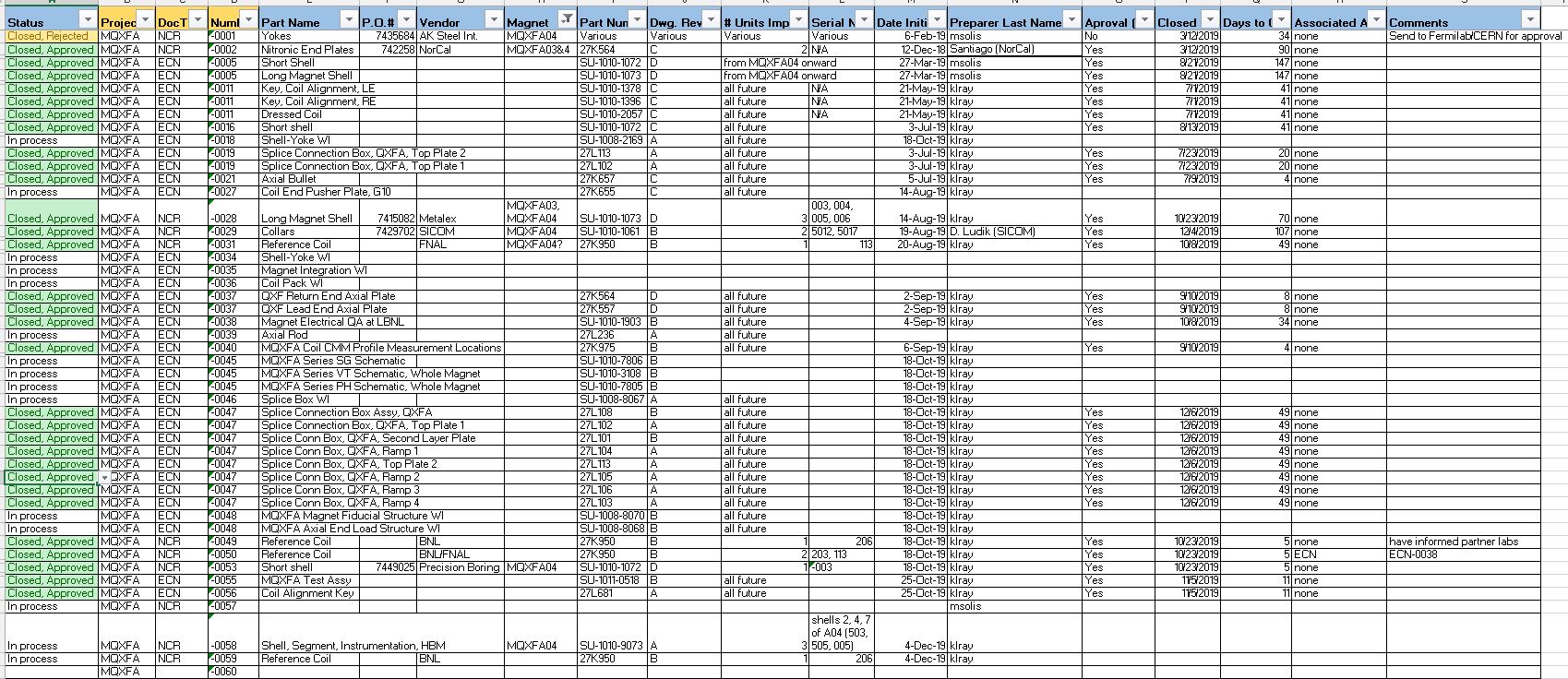 MQXFA05 Structure and Loading Review  -  March 12, 2020
5
MQXFA05 Change Records
The NCRs on A05 thus far include:
(#24) Minor collar dimension issues
(#43) Minor collar dimension issues
(#44) Shell thread damage
(#68) Sharp edges on wiring skirts, skirts made of 5052 Al
(#69) Cable support had hole in wrong location
(#80) Dents in Master Keys
(#83) ~60 yoke bushings were undersized
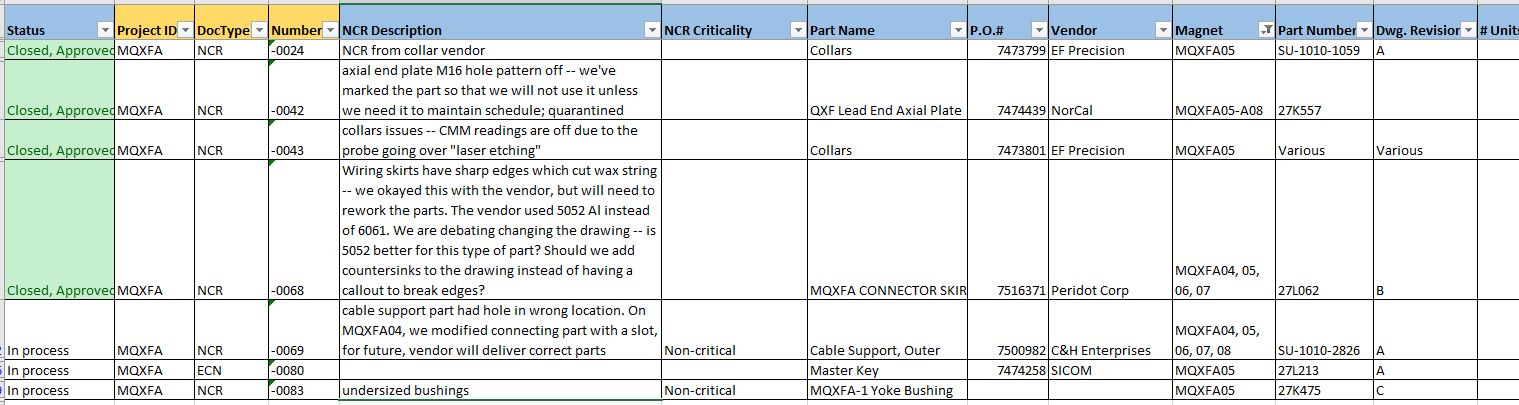 MQXFA05 Structure and Loading Review  -  March 12, 2020
6
MQXFA05 Change Records Details
(#24) Minor collar dimension issues
(#43) Minor collar dimension issues
“Profile 0.03 at the 45° plane of the 25 or 45 mm scan” out of tolerance by 0.0002mm to 0.0047mm in 9 locations. We believe all are due them scanning over the engraved serial number (ACCEPT AS IS)
(#44) Shell thread damage
One M6 holes has 2-3 threads damaged (ACCEPT AS IS)
(#68) Sharp edges on wiring skirts, skirts made of 5052 Al
Need to discuss if 5052 Al is okay
(#69) Cable support had hole in wrong location
Vendor is sending new parts
(#83) ~60 yoke bushings were undersized
Undersized bushings did not fit over yoke tie-rod and were replaced. Decision about reworking or rejecting undersized bushings has not been made yet.
MQXFA05 Structure and Loading Review  -  March 12, 2020
7
MQXFA05 Change Records Details
(#80) Dents in Master Keys
Largest dent was 3.5mm long and .13mm deep
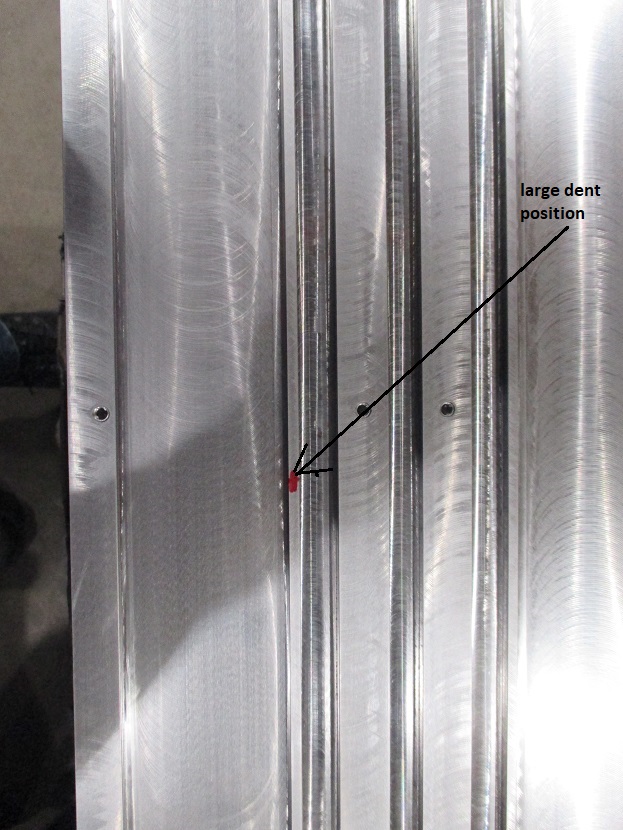 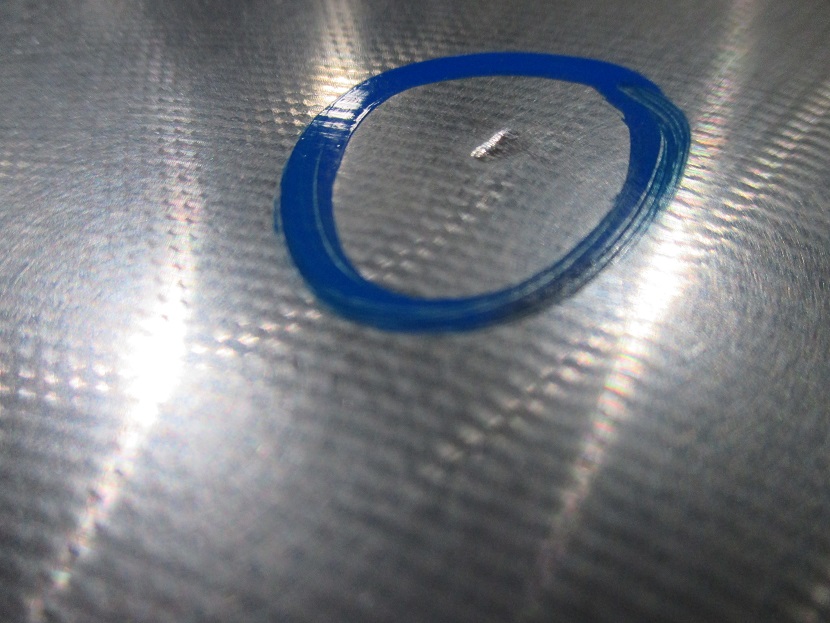 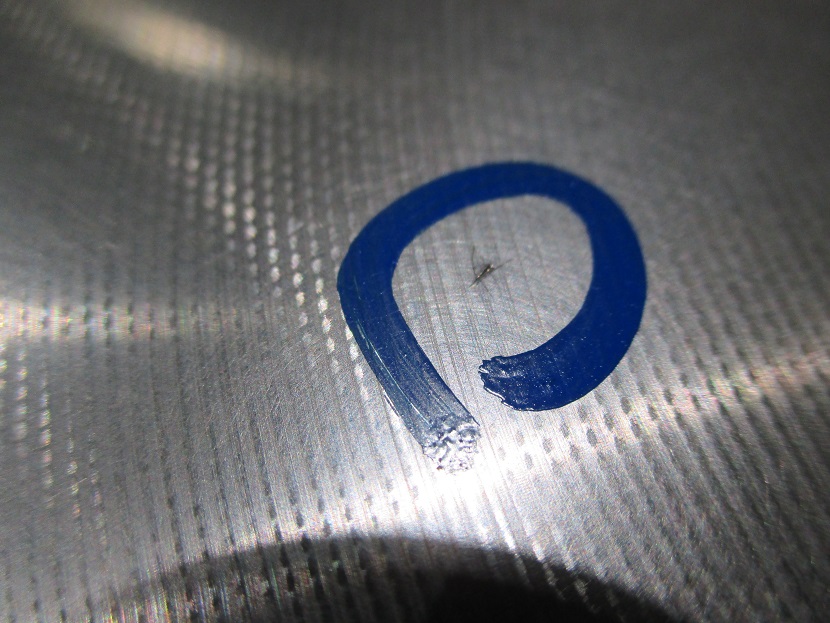 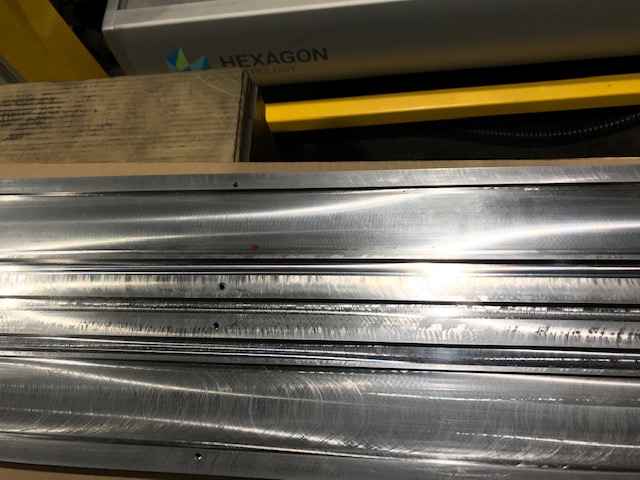 Two more dents, 
1.8mm long dent on 45 deg surface
Smaller dent over bladder
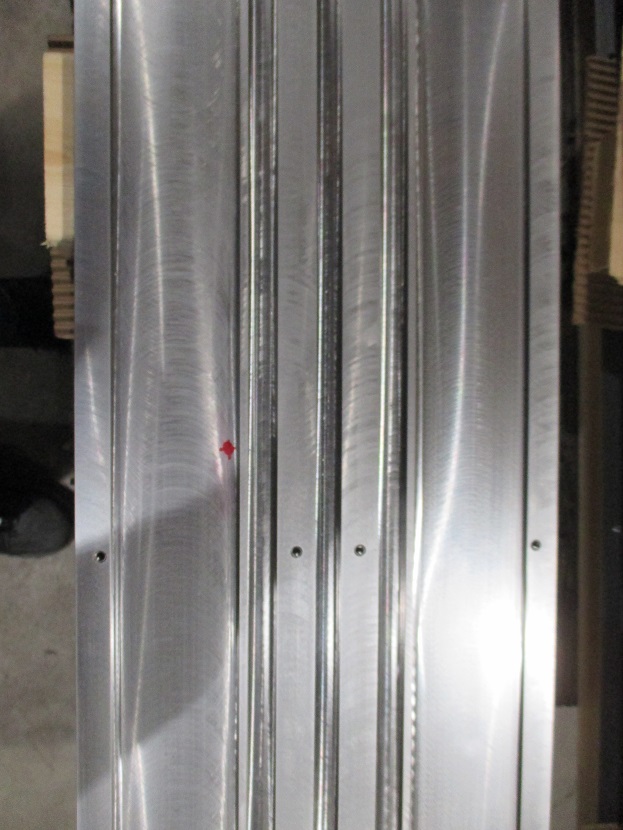 MQXFA05 Structure and Loading Review  -  March 12, 2020
8